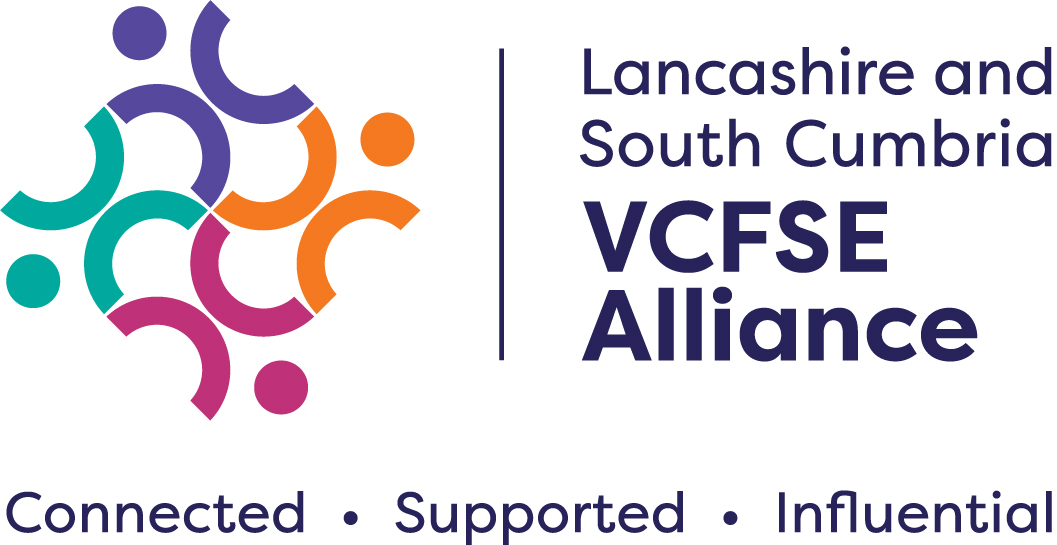 Quality
Dr Lewis Turner. CEO – Lancashire LGBT.
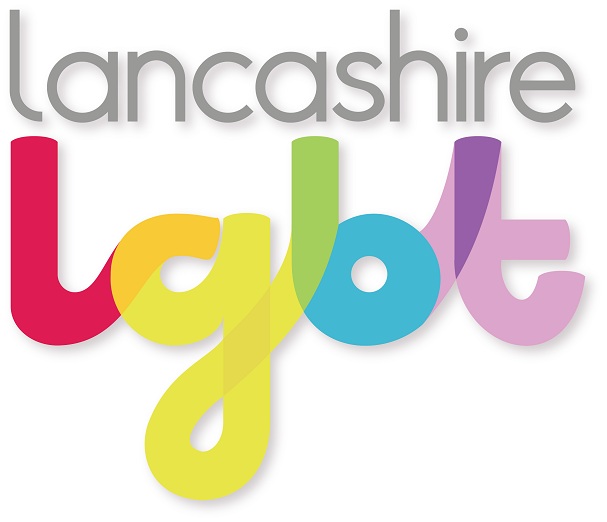 Quality
Lewis Turner
Chief Executive
www.lancslgbt.org.uk
[Speaker Notes: Everything we do is informed by consultation with LGBTQ+ people, beneficiary feedback, volunteer feedback
Impact reports]
Support and Activity Groups
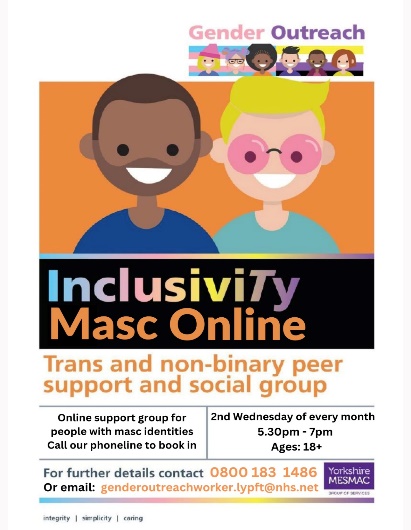 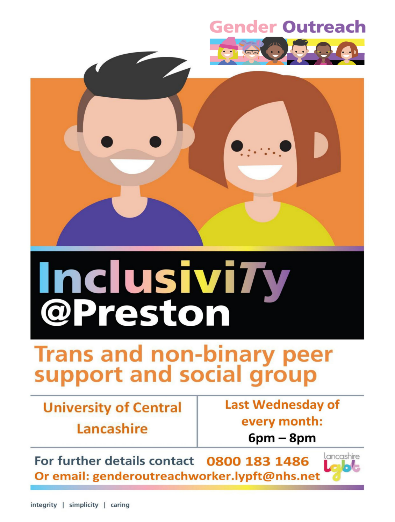 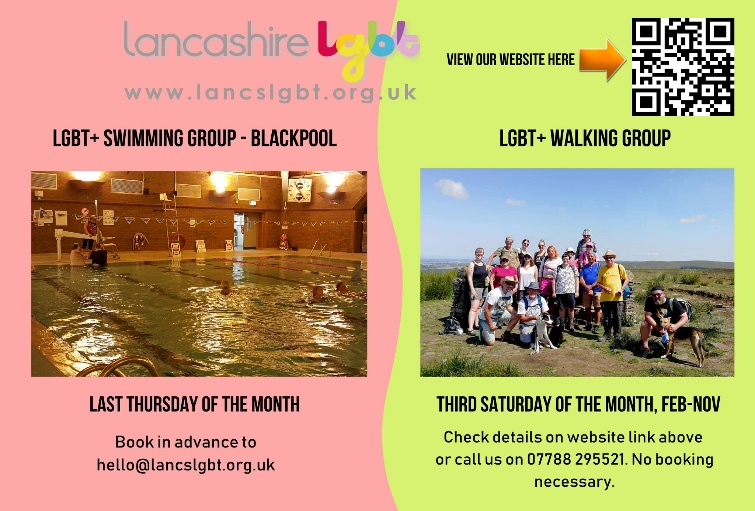 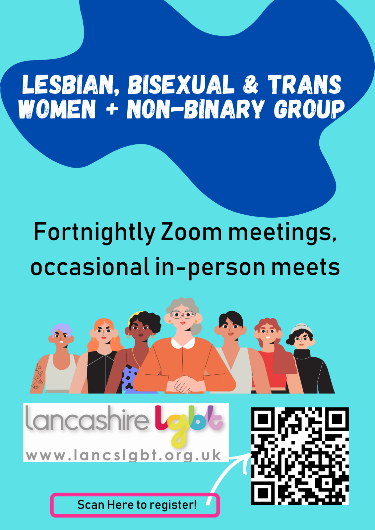 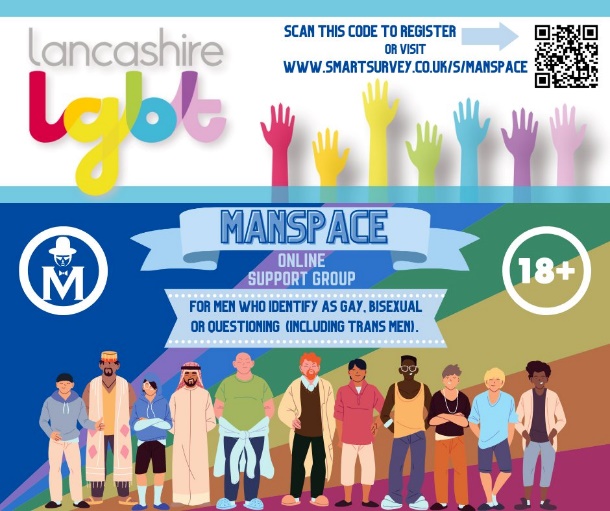 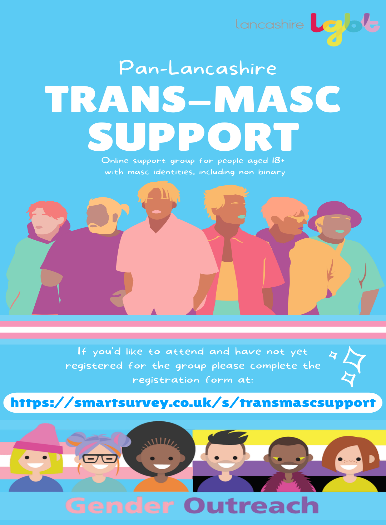 Partnership with Leeds Gender Identity Service
Hosting Gender Outreach Workers at our offices in Preston 
‘Added value’
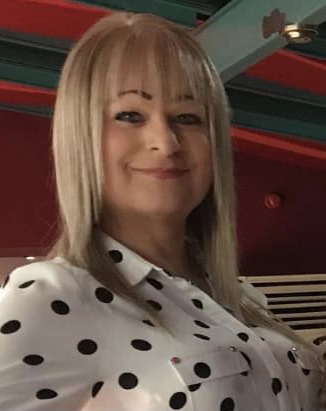 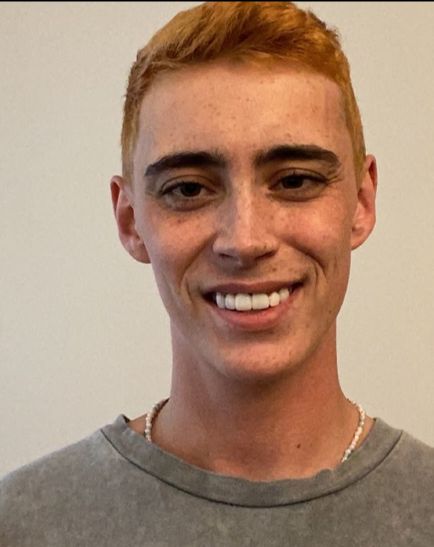 Regular Training bookings
CPD accredited training
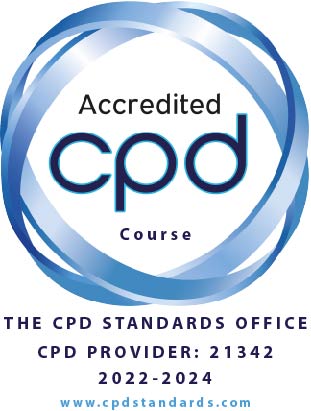 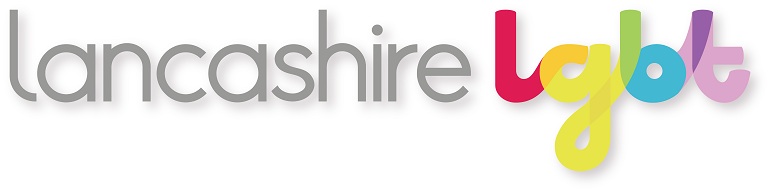 NHS Lancashire and South Cumbria Mental Health Transformation: Workforce development training
Research with LGBTQ+ people who have accessed mental health services
Delivering training to mental health professionals informed by our research 
Co-delivered by LGBTQ+ people who have lived experience of accessing mental health services
Trans and Gender Diverse Health Needs Assessment (up to end of August 2024)
Background
Project work
Lancashire LGBT role as VCFSE expert
 - programming and hosting the survey
-  focus groups 
‘Added value’
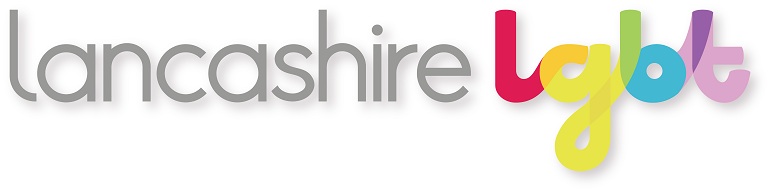 LGBTQ+ beneficiaries:
Monitoring
Measuring impact 
Continuous improvement
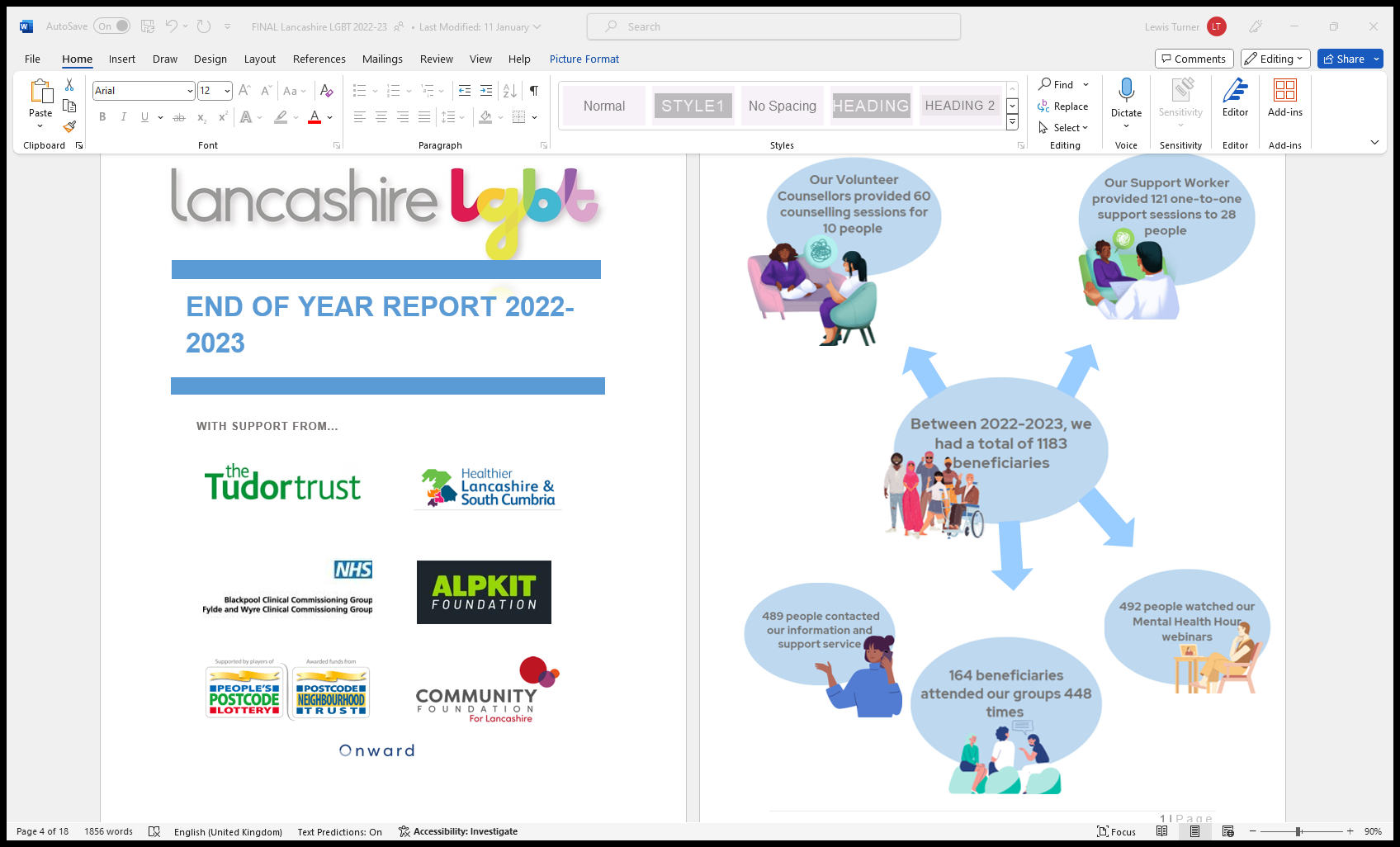 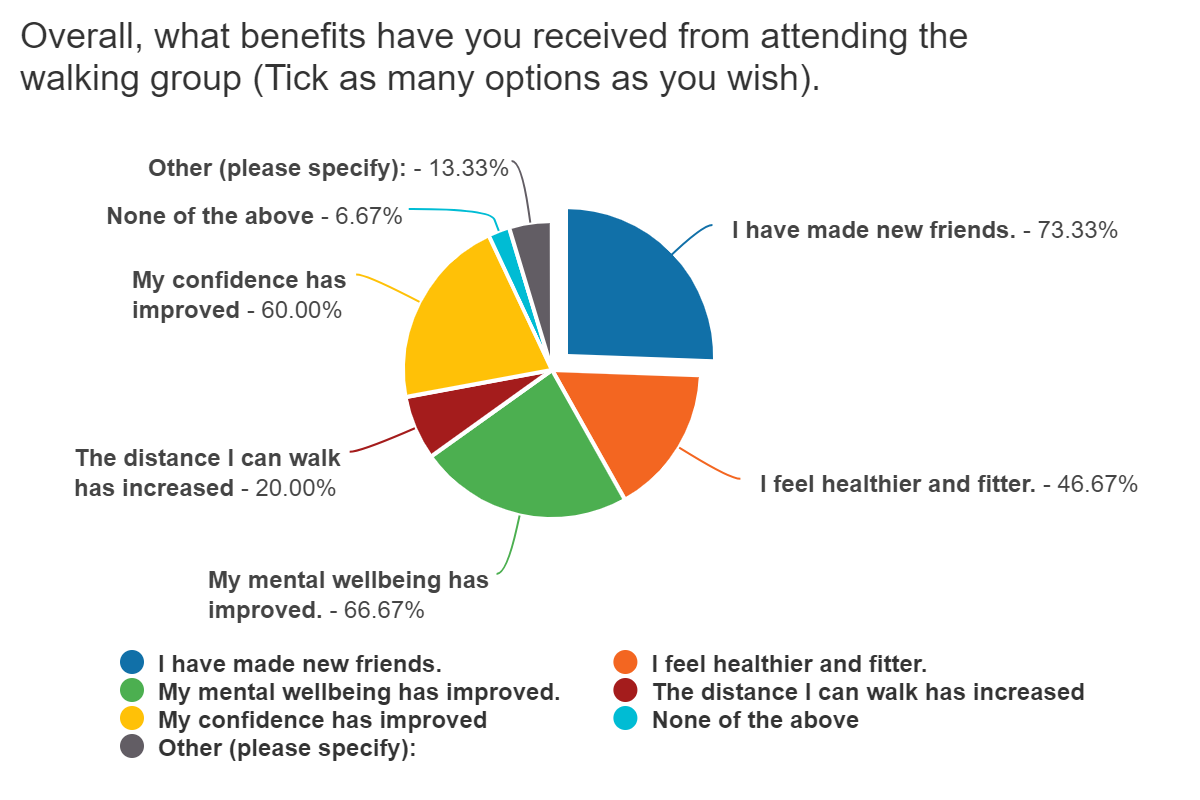 Impact 
 
78% reported improved mental health and well-being 
94% reported improved confidence
78% reported improved self-esteem:
External beneficiaries
Being up to date with policy/legal landscape (Training; Consultancy)
Evaluation of all training 
Continuous improvement of content
[Speaker Notes: Last year 70 sessions to 1292 people]
Quality Mark scheme
Work undertaken:
Review of current scheme and consultation with QM holders
New membership model 
New name and logo
‘Added value’
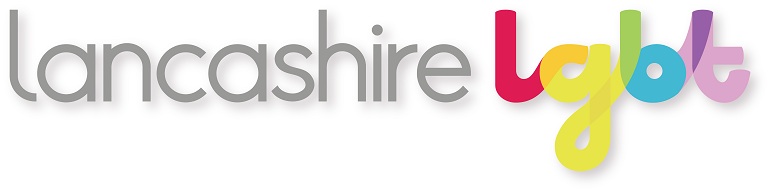 [Speaker Notes: Everything we do is informed by consultation with LGBTQ+ people, beneficiary feedback, volunteer feedback
Impact reports]
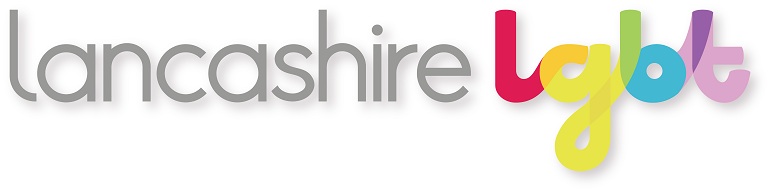 Thank You!
Dr Lewis Turner
Chief Executive
www.lancslgbt.org.uk
Charity No. 1137578